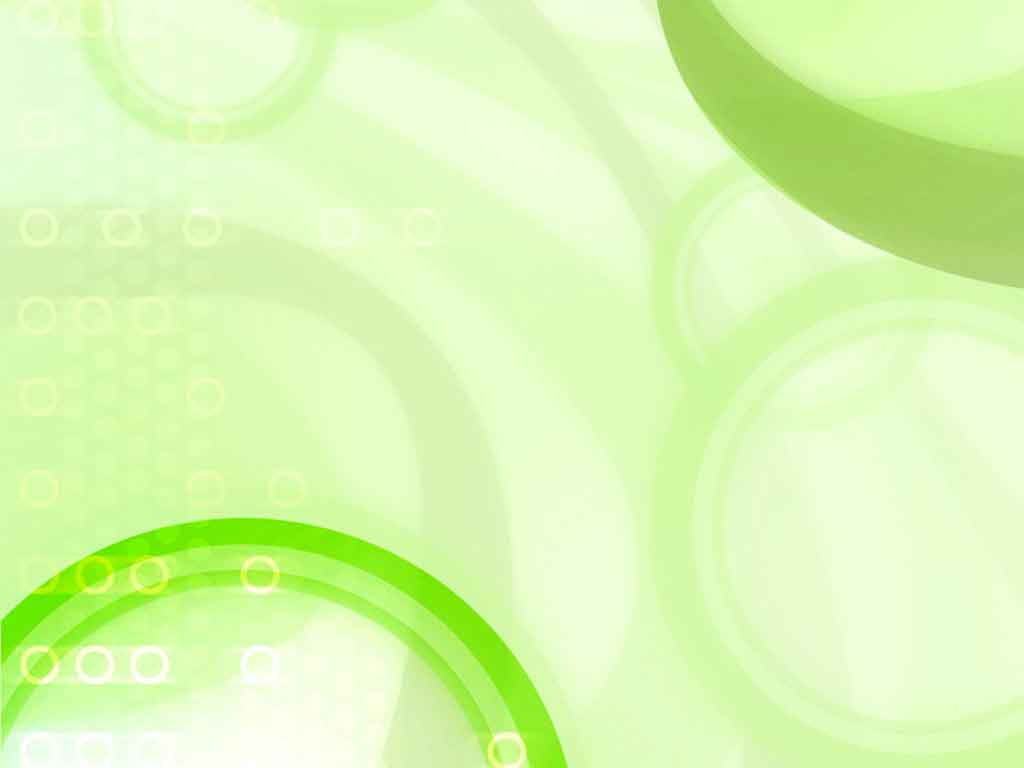 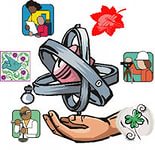 Памятки
 для родителей по играм - экспериментам
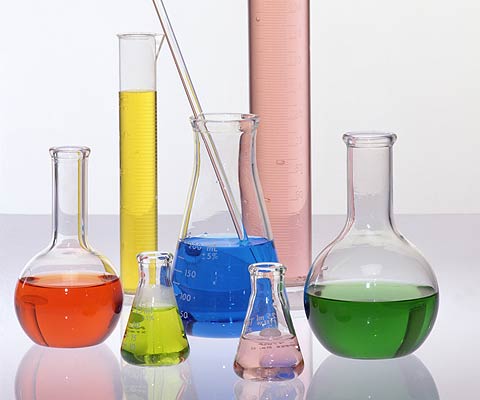 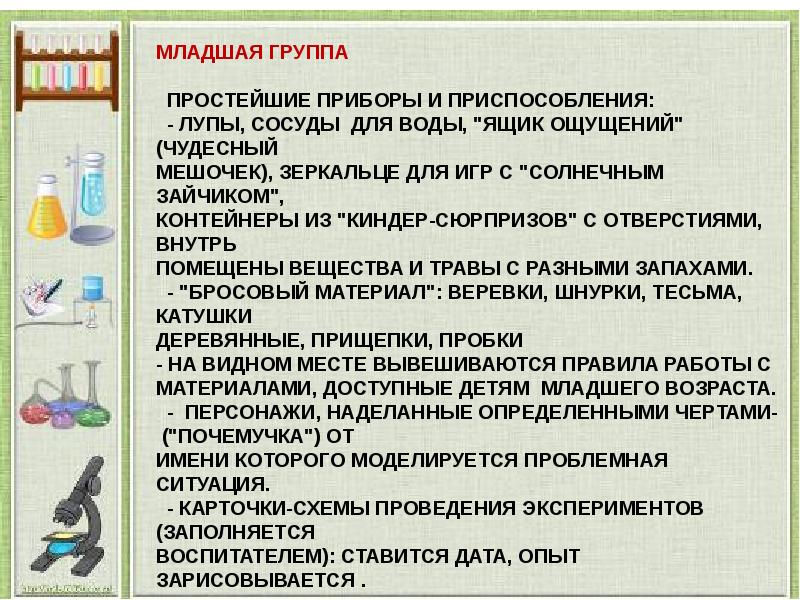 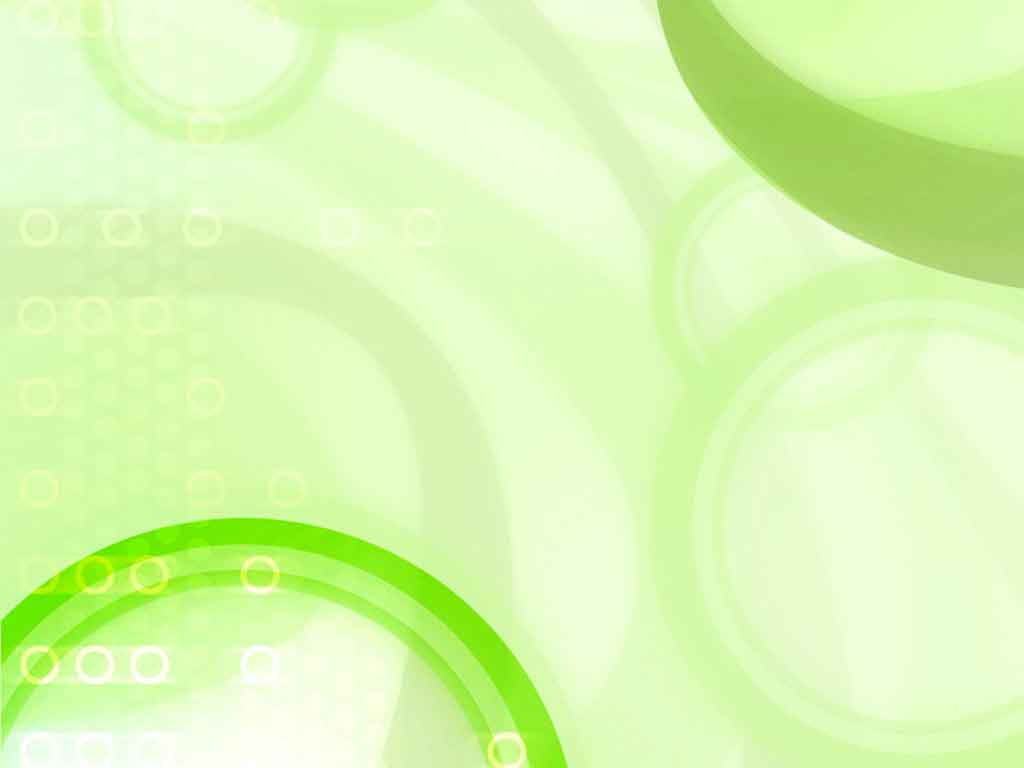 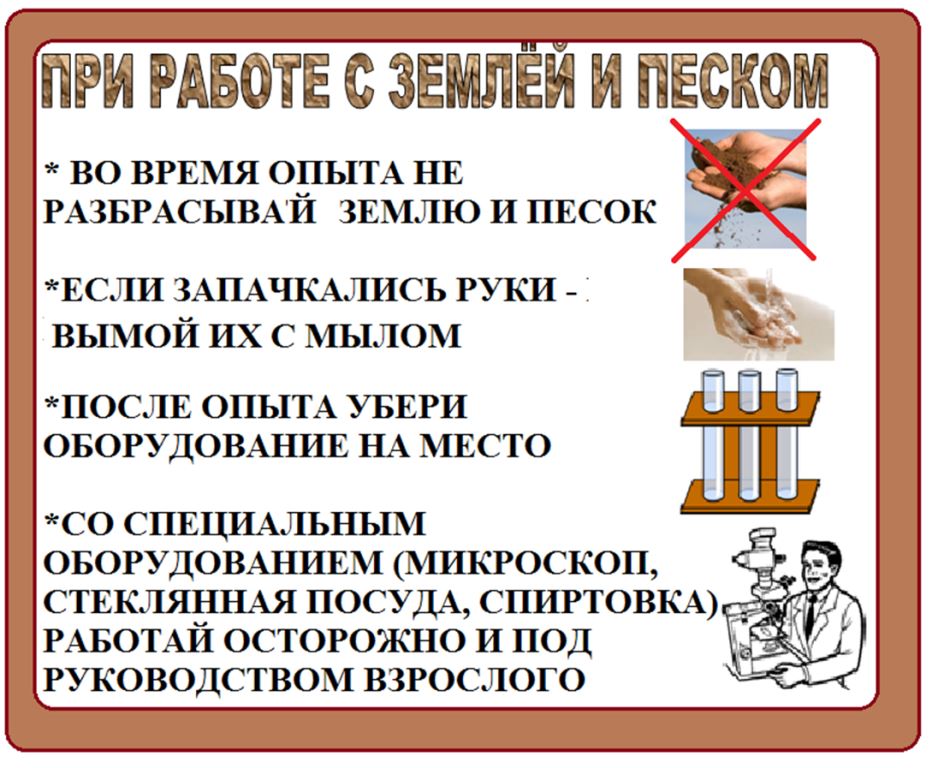 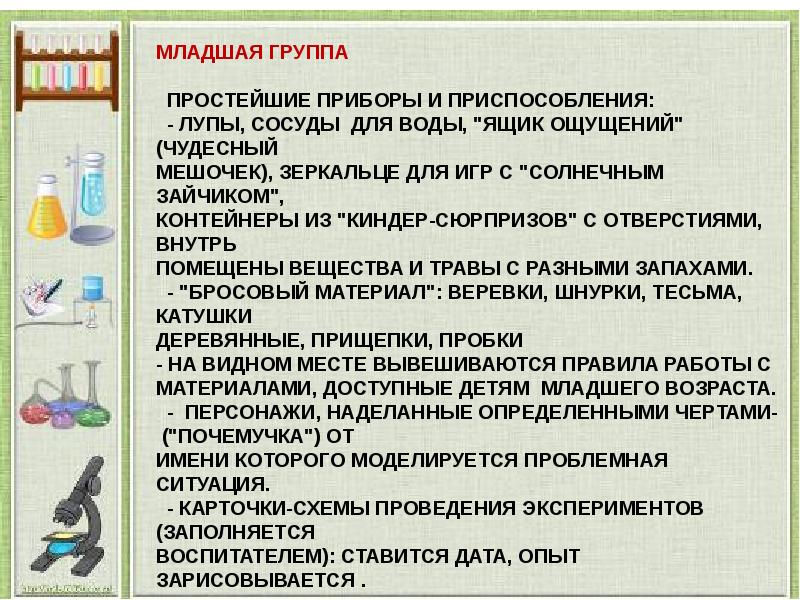 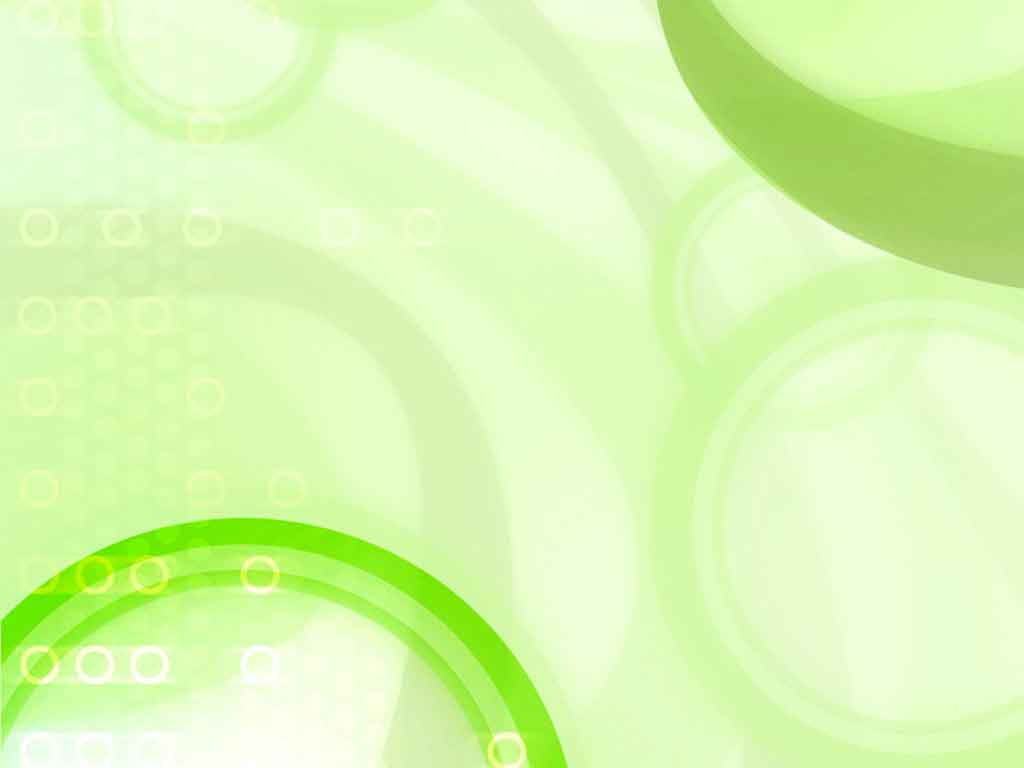 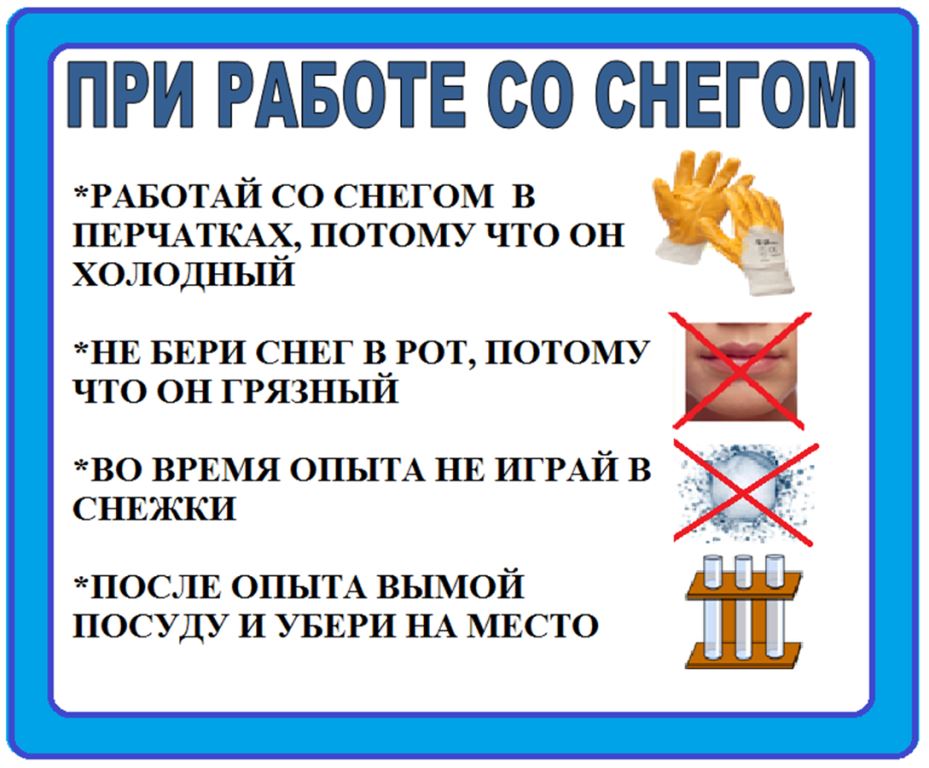 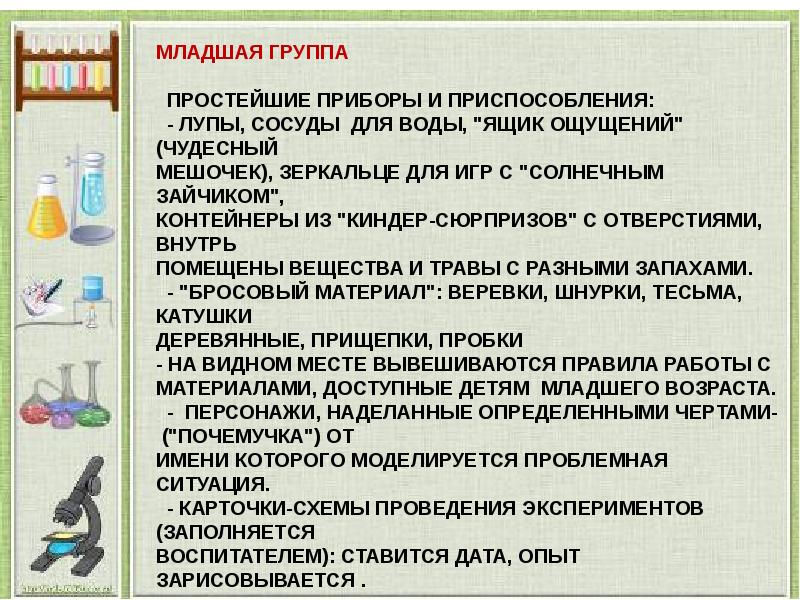 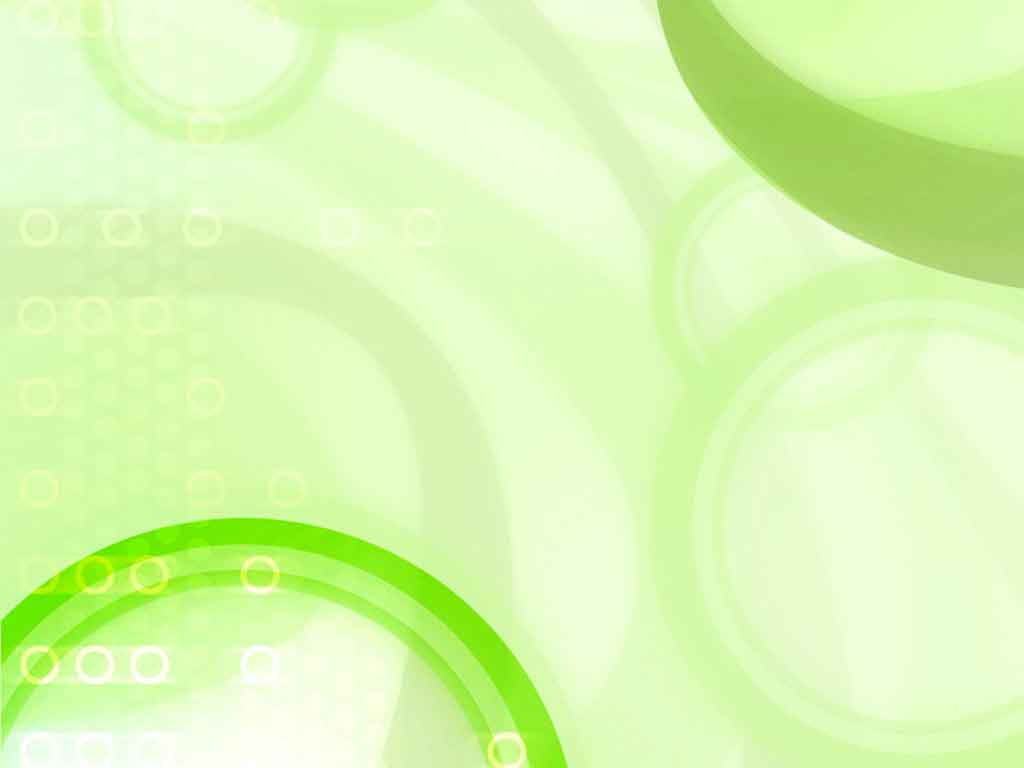 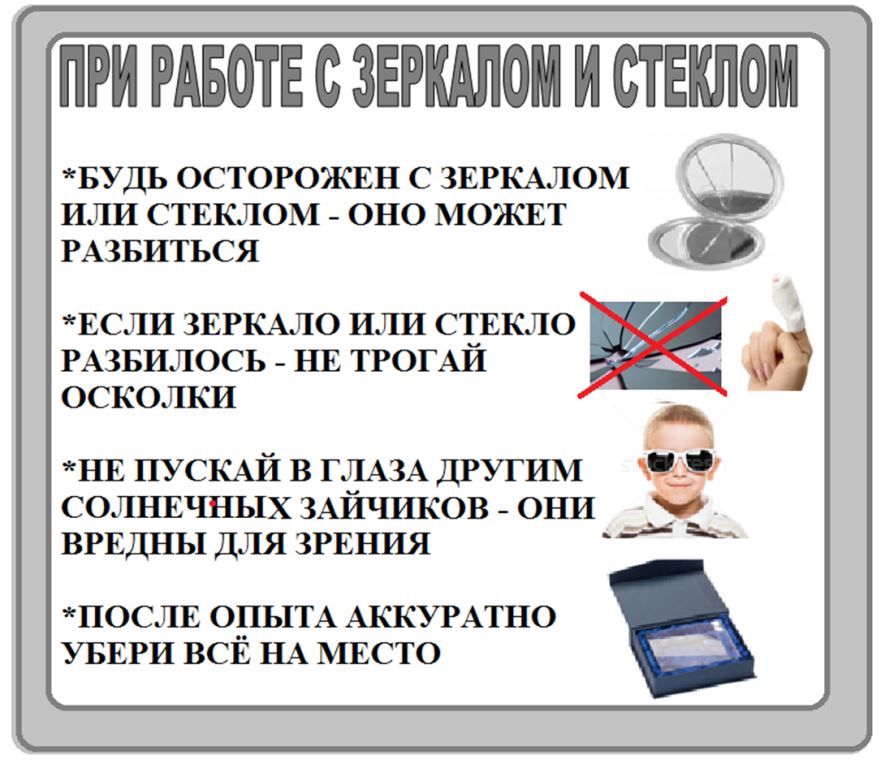 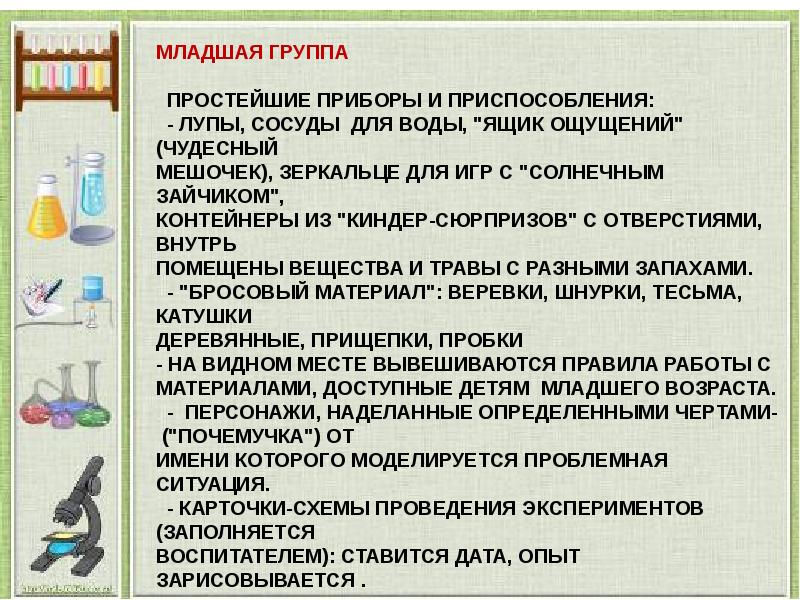 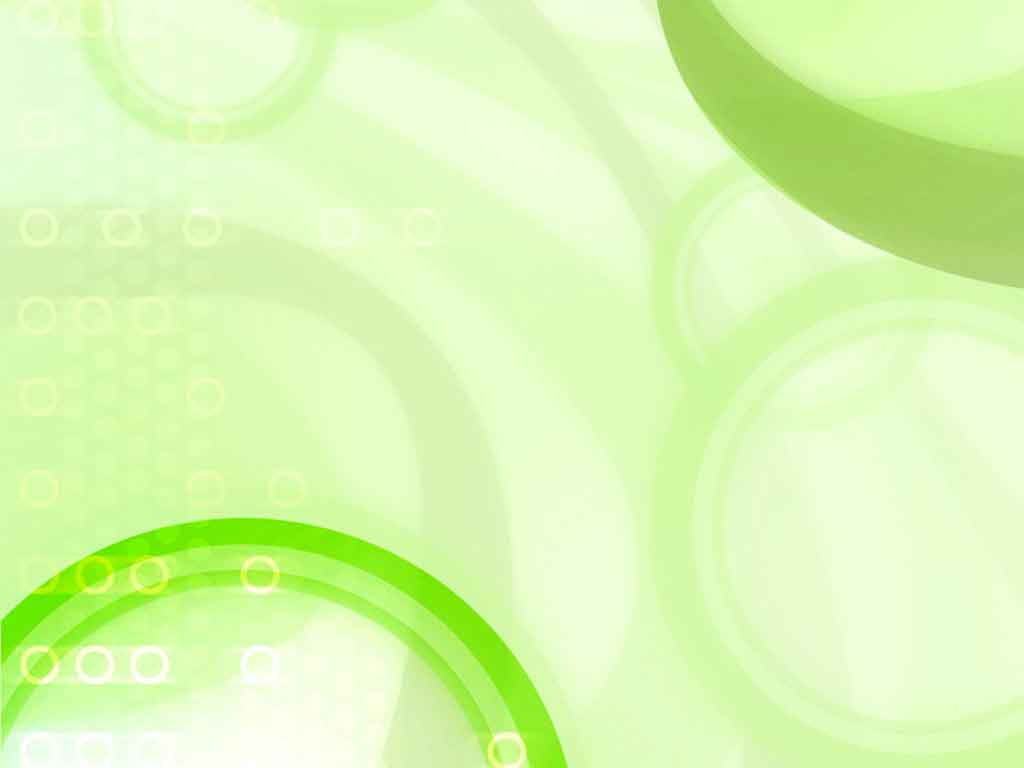 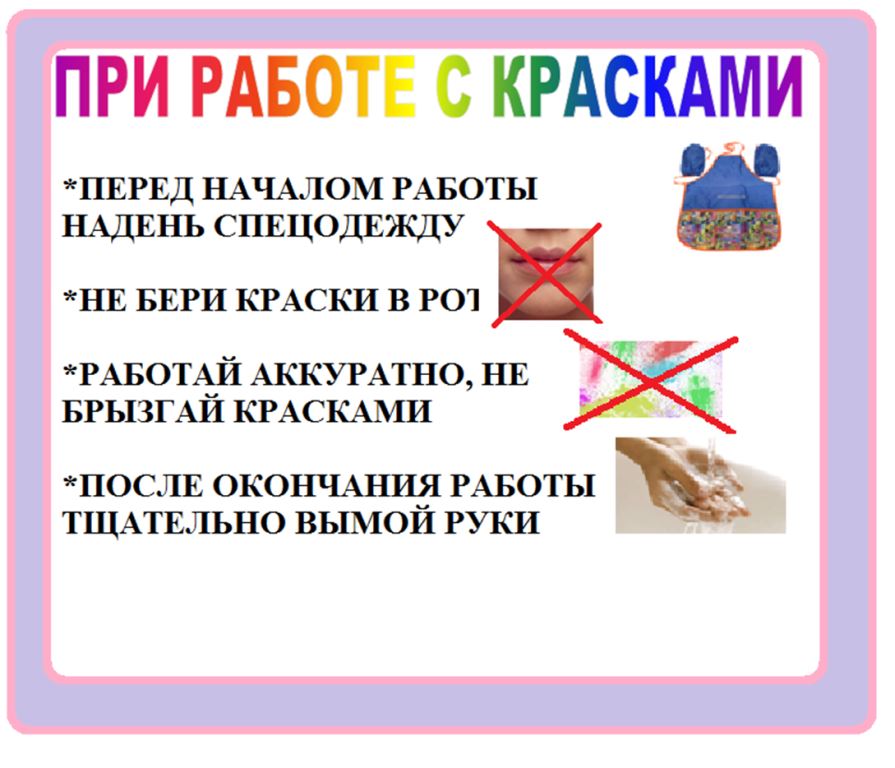 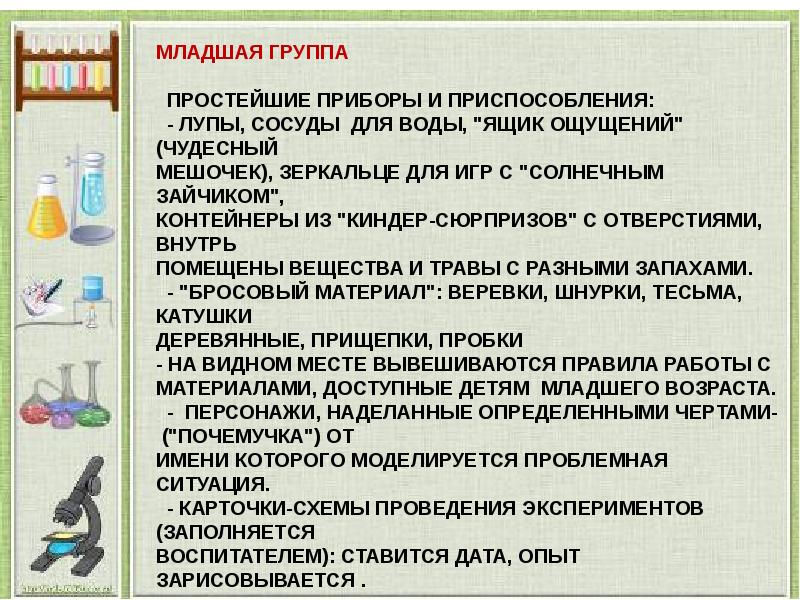 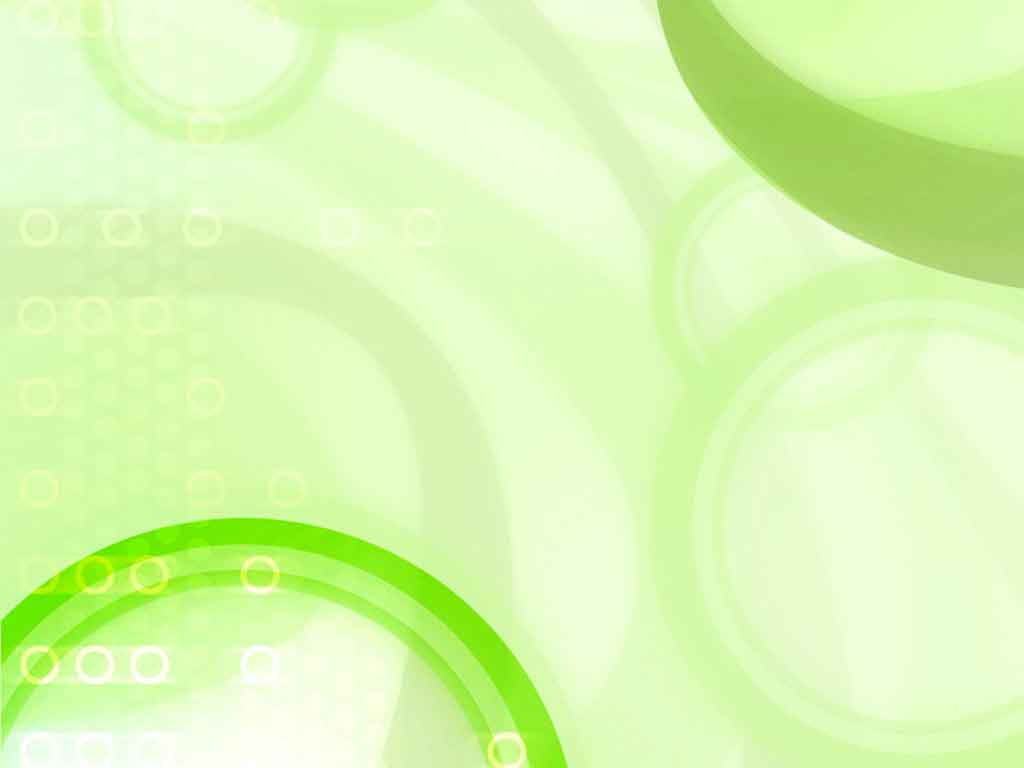 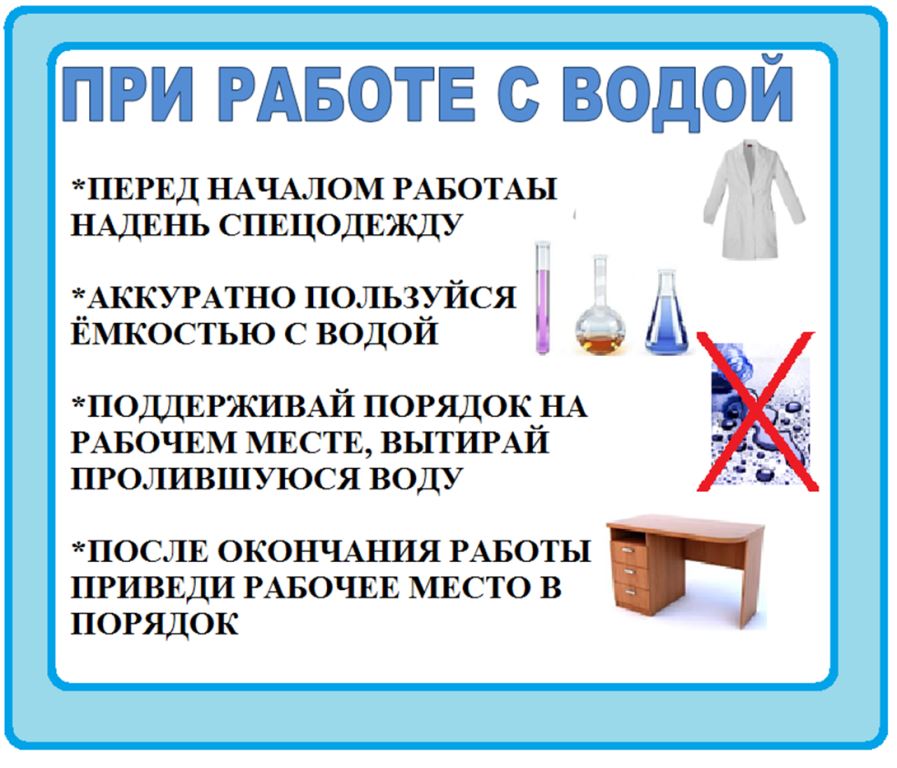 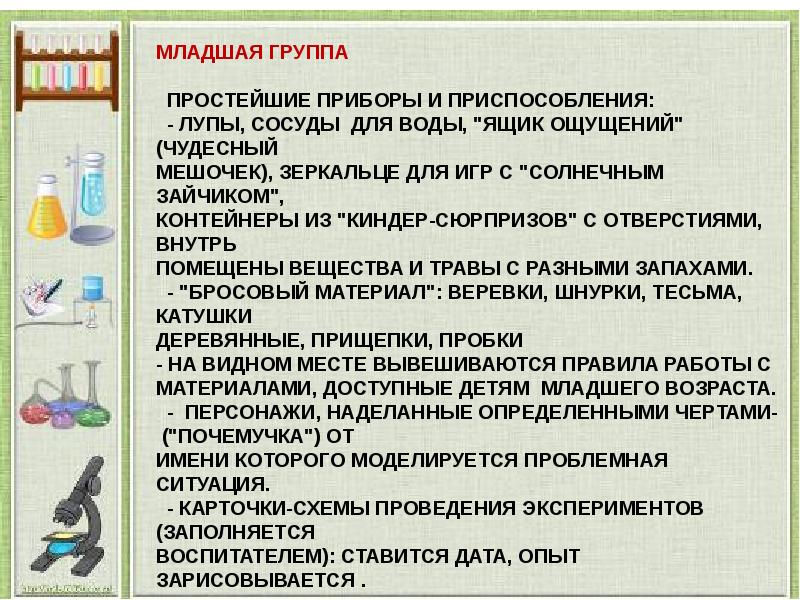 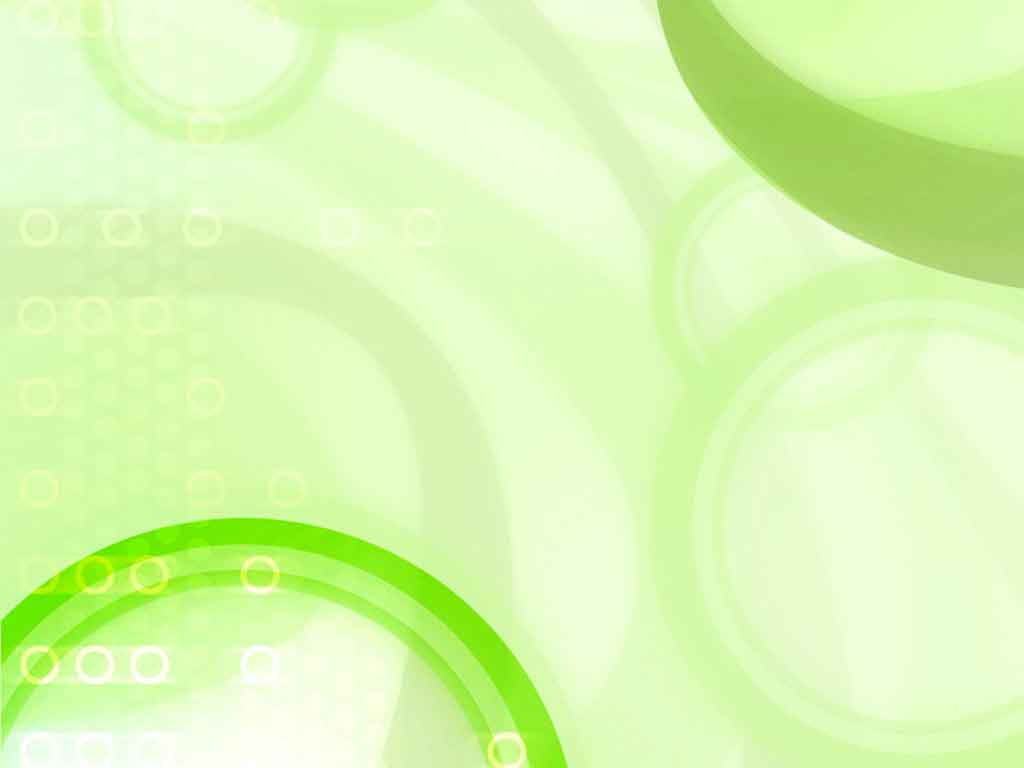 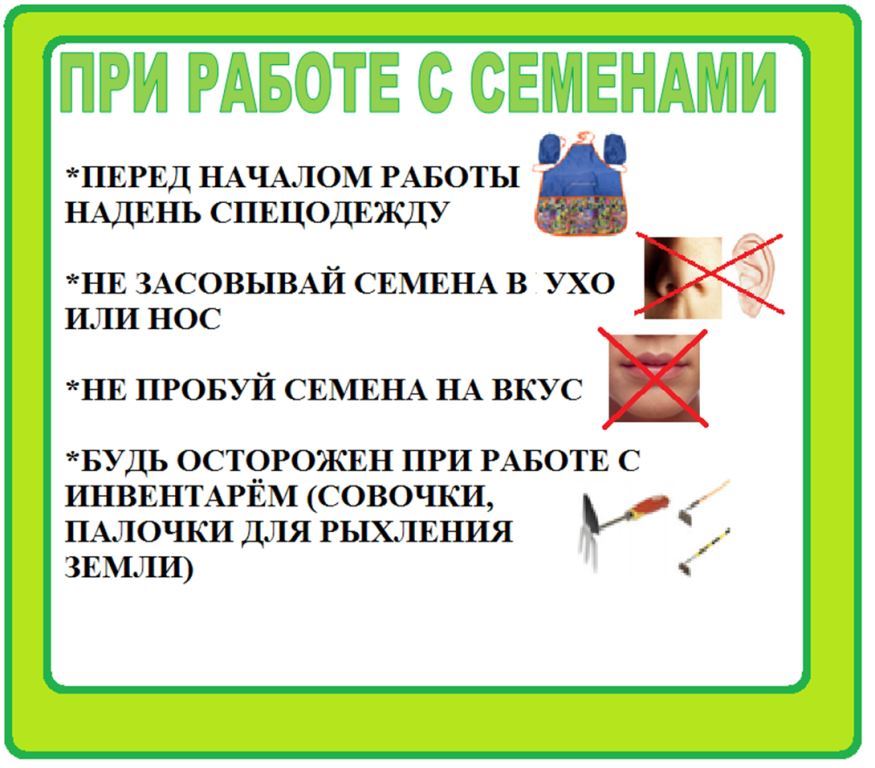 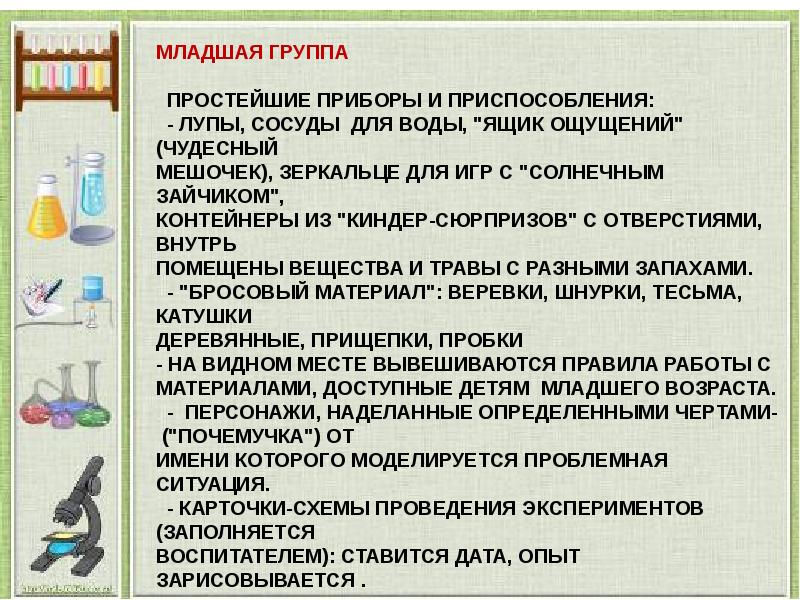 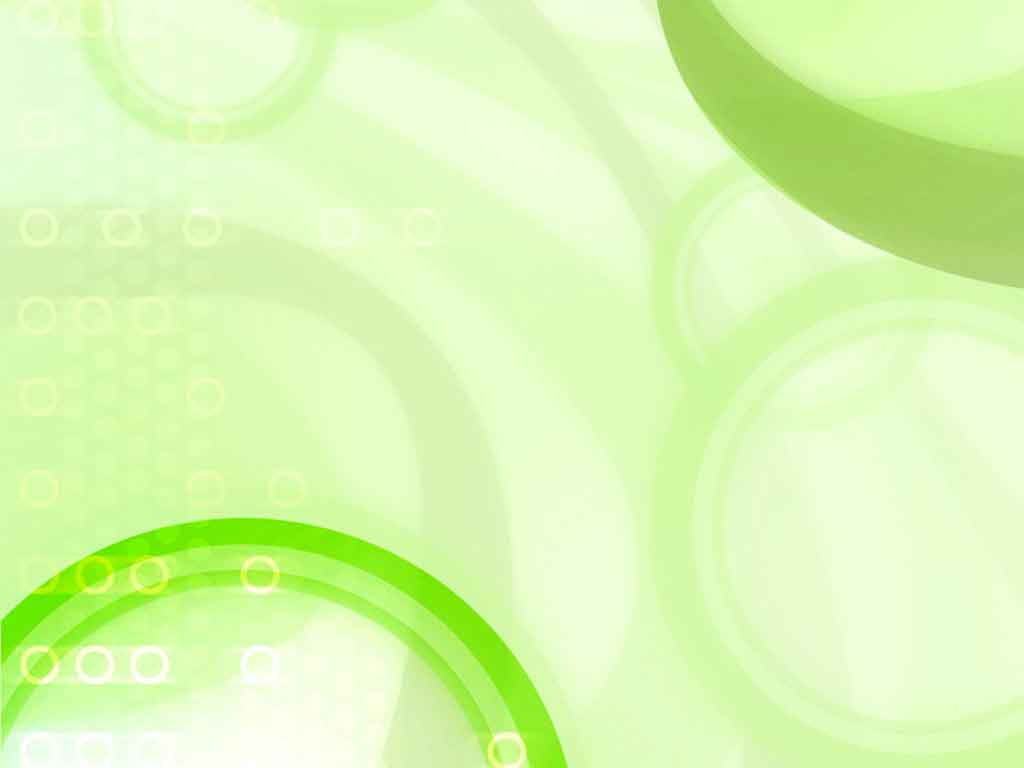 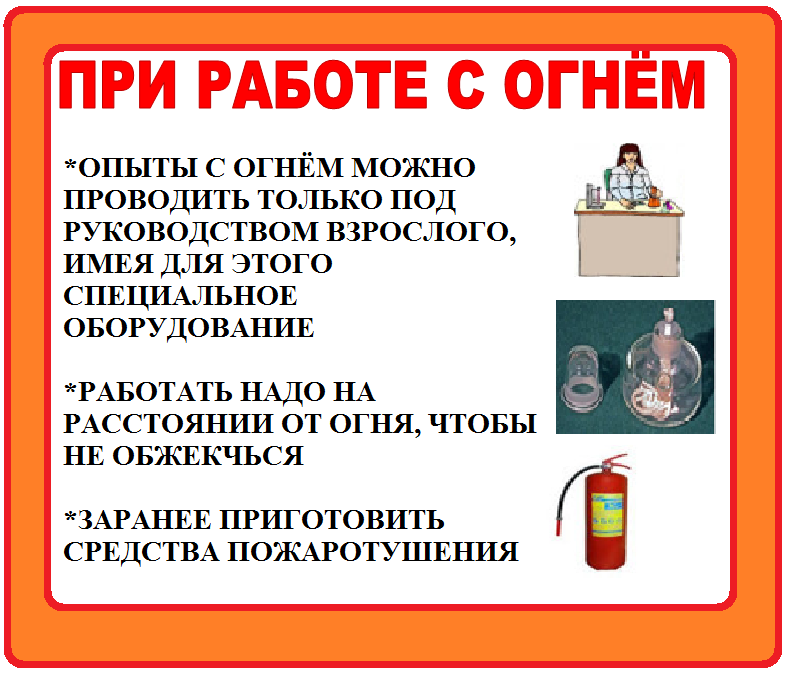 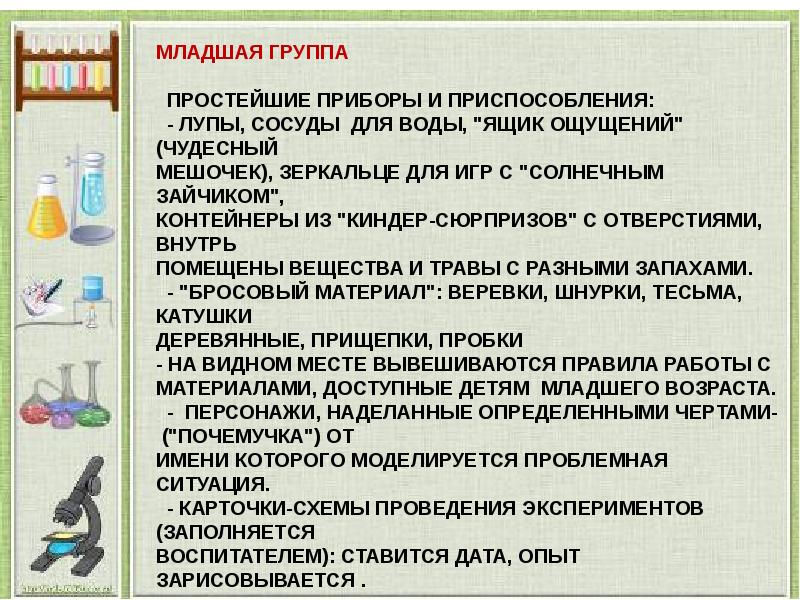 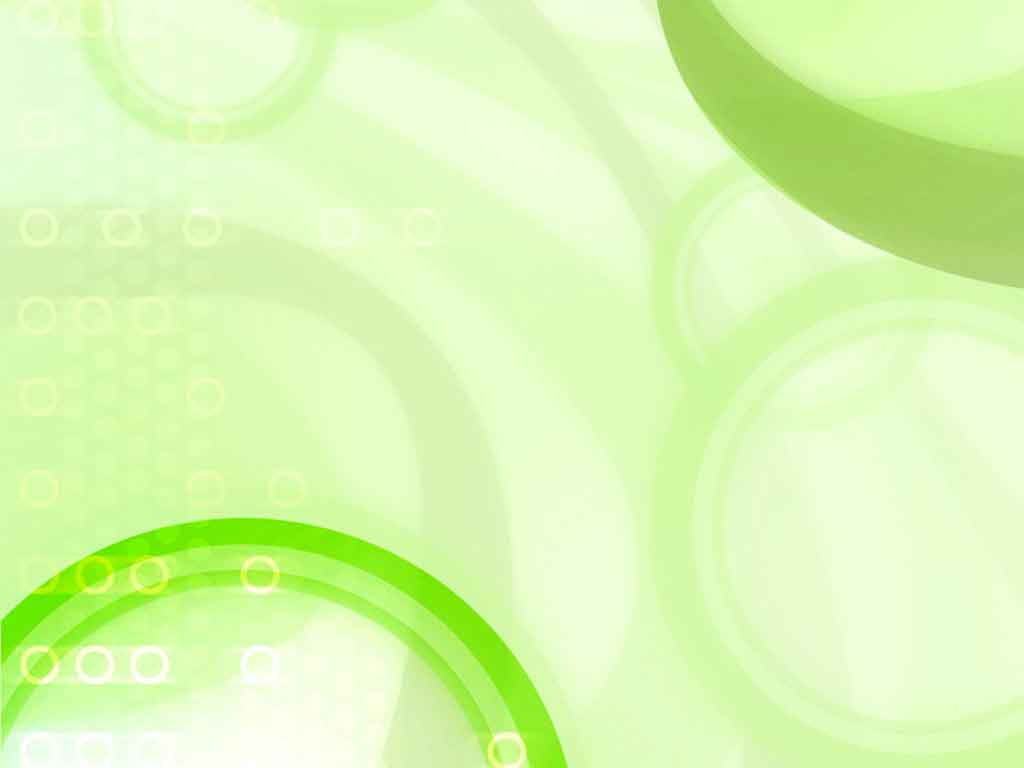 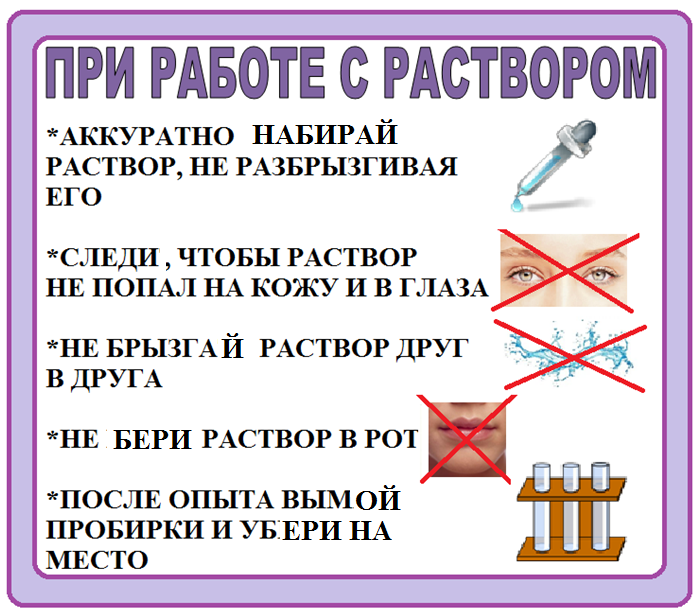 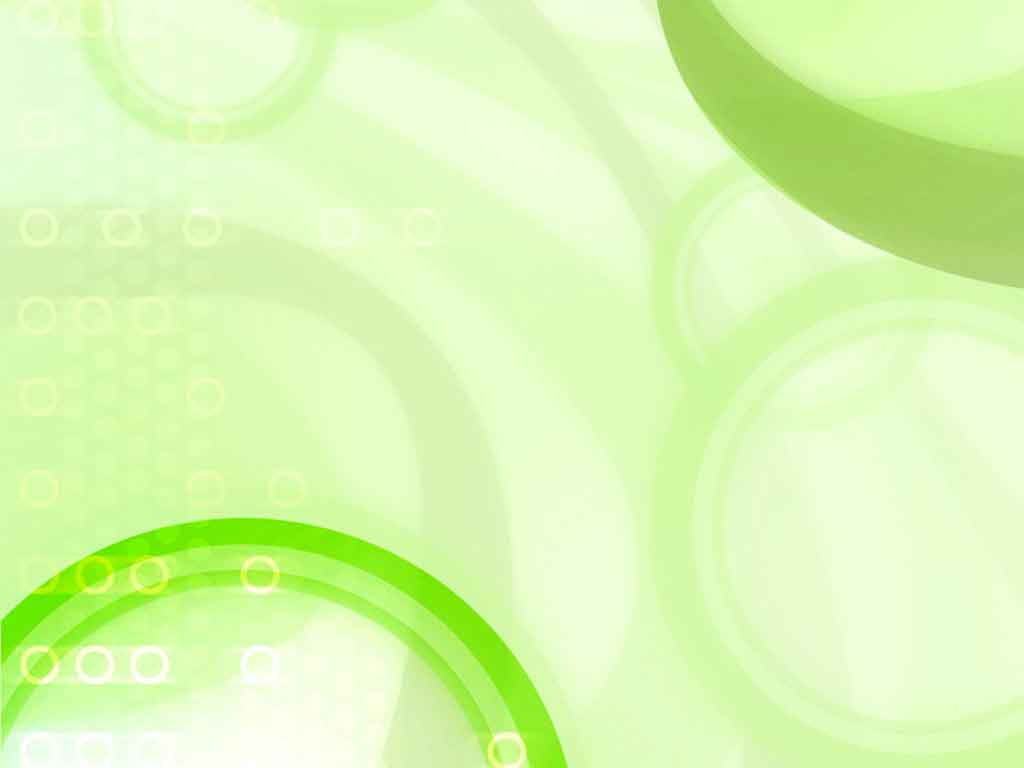 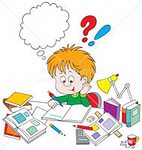 Спасибо за внимание!
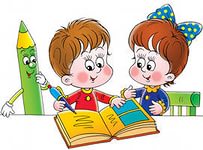